Nigeria Health, Population, and Nutrition (HPN) 
Multi-Activity Evaluation:
Kebbi Process Monitoring 
Results Validation
December 2021
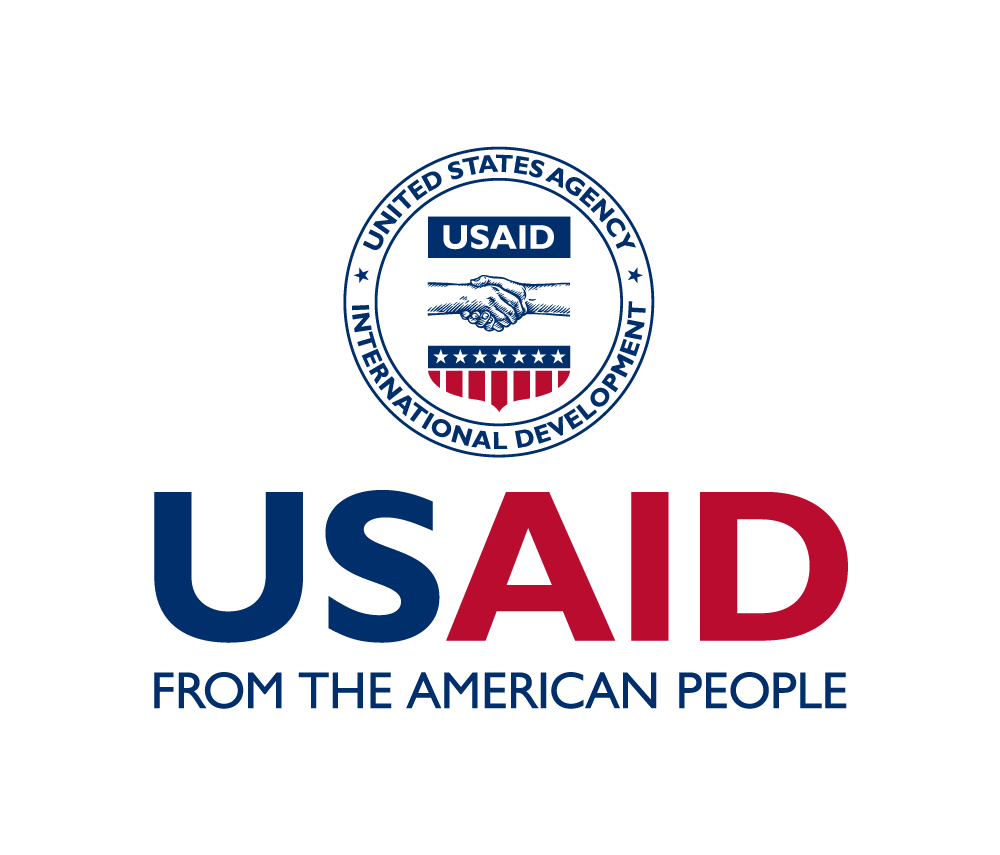 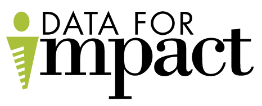 [Speaker Notes: Thank you for joining us today for this results validation meeting.

Today we will share results from the first round of the evaluation’s process monitoring and have time for discussion. 

The idea after today is for you to take these results back to your teams to discuss them and to consider and implement appropriate solutions.]
Evaluation staff
Siân Curtis, PhD, Principal Investigator and Activity Lead​
Jessica Fehringer, PhD, Co-Investigator and Qualitative Lead​
Kristen Brugh, PhD, Co-Investigator and Quantitative Lead​
Emmanuel Adegbe, MBBS, PhD, Nigeria Co-Investigator ​
Patrick Iyiwose, MSc, Evaluation Assistant​
Milissa Markiewicz, Project Manager and Research Associate​
Local research partner: Data Research and Mapping Consult (DRMC)
Objectives
Share results from the first round of process monitoring
Get feedback and validate results
Stimulate joint discussions on using the results to improve program implementation and outcomes
Share next steps in the evaluation
[Speaker Notes: Our objectives today are to
Share results from the first round of process monitoring

Get feedback and validate results

This is an ongoing process and we are interested to hear what is still valid versus what has changed. 

Stimulate joint discussions on using the results to improve program implementation and outcomes

We see this meeting as a tool to promote discussion and understanding.

Share next steps in the evaluation]
Agenda

Evaluation overview
Process monitoring
Results
Conclusion
Next steps
Discussion
Nigeria Health, Population, and Nutrition (HPN)  Multi-Activity Evaluation
Data for Impact (D4I) is conducting an outcome evaluation of four USAID/Nigeria HPN Activities with a focus on comparing the strengths and challenges of an integrated health programming approach with a disease-focused approach (malaria):
Integrated Health Project (IHP)
President’s Malaria Initiative for States (PMI-S)
Breakthrough ACTION-Nigeria (BA-N)
Global Health Supply Chain Program – Procurement and Supply Management (PSM)
[Speaker Notes: Define activity]
What do we mean by an integrated approach and a disease-focused approach?
An integrated model implements a fully integrated set of RMNCH and malaria interventions as well as health system strengthening interventions (IHP).
In a disease-focused model,  addresses one health area only and, in this case, the focus is on malaria (PMI-S).
Both models also include demand creation (BA-N) and commodity procurement and distribution interventions (PSM).
[Speaker Notes: On this slide we define what we mean by an integrated approach and a disease-focused approach in the context of this evaluation, based on the original SOW document developed by USAID (read from slide).]
Evaluation Components
Quantitative: Health facility assessment and provider interviews (baseline and endline)
DHIS2 data analysis (annual)
Process monitoring (annual)
Organizational network analysis (midline and endline)
Qualitative component with women in communities, Ward and Facility Development Committees, and health facility in-charges (midline and endline)
Most significant change method workshop (midline)
Costing component (annual data collection)
Process Monitoring
Purpose
Methods
Sample
Purpose
Help answer evaluation questions, monitor implementation of activities, provide contextual information
Explore validity of critical coordination and implementation assumptions identified during development of portfolio-level theory of change
Three case study states:
Ebonyi – Integrated approach with IHP (RMNCH), PMI-S (malaria), BA-N, IHP
Kebbi – Integrated approach with IHP (malaria and RMNCH), BA-N, PSM 
Zamfara – Disease-focused approach with PMI-S (malaria), BA-N, PSM
[Speaker Notes: AT this stage we are mostly addressing point 2]
Evaluation questions: Process
How, and to what extent, did the four Activities and the government collaborate and coordinate to achieve desired health and service delivery outcomes?
What factors facilitated or hindered collaboration and coordination?
What are the most critical coordination/ collaboration points?
What factors facilitated or hindered implementation among the four activities in LGAs/states where an integrated (IHP) approach was implemented, a disease-focused (PMI-S) approach was implemented, or a combination of the two?
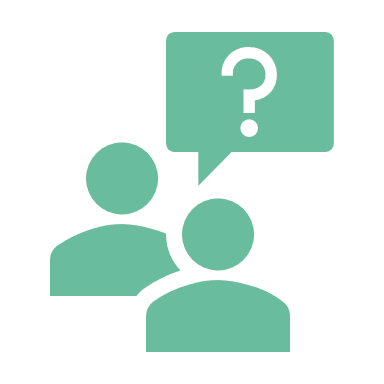 [Speaker Notes: SC: Added this to remind people what the relevant overarching evaluation questions are. Don’t think we need to spend long on it.]
Round 1
Round 1 of process monitoring occurred from January–April 2021 and focused on:

Coordination among Activities and the State 
Work planning 
Factors that facilitated and hindered coordination and implementation
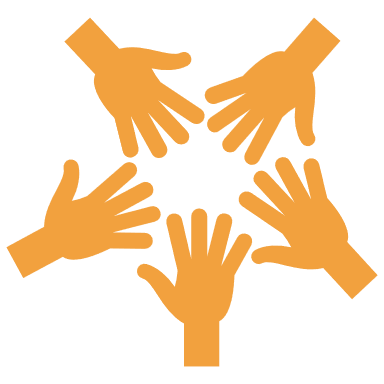 Methods
Interview guides informed by Activities’ MEL plans, result areas, and portfolio-level theory of change
Selection of respondents was based on relevance of roles and engagement with objectives of evaluation:
In each state, two respondents from each Activity and two State respondents per Activity
At national level, one senior Activity staff member and one Mission staff member per Activity
Matrix used to analyze results and facilitate analysis across respondents and to sort data by themes 
Note: Results are based on respondents’ perceptions
[Speaker Notes: Responses are perceptions of respondents]
Kebbi Sample
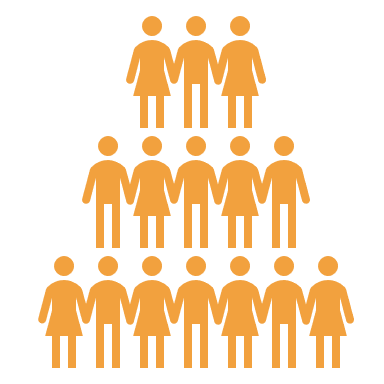 19 of 20 targeted interviews were conducted with 16 men and 3 women:
6 with state-level Activity staff
5 of 6 with targeted State staff
4 with national-level Activity staff
4 with Mission staff
[Speaker Notes: 1 Senior gov officials one did not have time. Tried to have equal numbers but couldn't because were a lot more men.]
Results
Study examined coordination and collaboration during extraordinary times
COVID-19:
Many coordination and planning meetings had to be conducted virtually and internet connectivity was problematic.
Hindered implementation  
Security issues (kidnapping, banditry, and violence) in Kebbi impacted implementation for all Activities.
COVID-19 and insecurity may have impacted BA-N more than other Activities due to community-based nature of their work.
COVID-19 and Security Issues
[Speaker Notes: First, we want to highlight that the study examined coordination and collaboration during extraordinary times given global COVID pandemic.

COVID hindered coordination and planning meetings as many had to be conducted virtually and Internet connectivity was problematic.
COVID-19 also hindered implementation. 
Security issues (kidnapping, banditry, and violence) in Kebbi and Zamfara impacted implementation. 
Effect of COVID-19 and insecurity may have impacted BA-N more that other IPs due to community-based nature of their work.]
How did the three Activities and the State coordinate?
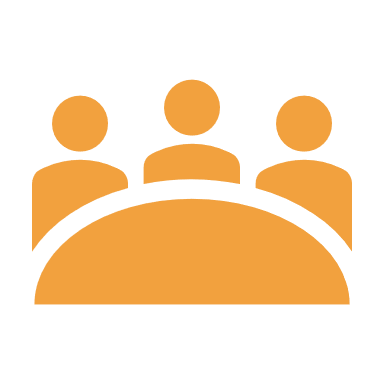 In all states, significant coordination among Activities and with the State (e.g., Activity monthly coordination meetings; monthly meetings with the State; Activity support of State TWGs).
Activity respondents in Kebbi reported participation in over 20 State TWGs and coordination mechanisms.
At national level, Activity and Mission technical staff participate in national level TWGs and other coordination forums.
[Speaker Notes: Next, one of the main questions we were looking at was How the three activities and the State coordinated.

The PHCDA want more coordination going forward with IHP (monthly or quarterly meetings).


Officers from the Mission visit the field to get a sense of IP monthly meetings: typical agenda, what IPs discuss.  Another purpose is to see how they can advance or complement what the  IPs are doing.
State TWGs – multiple IPs participate in the various TWGs. Build capacity of members and ensure action points are followed up on
At the national level, the IPs have monthly coordination meetings to align strategies and implementation approaches
Mission staff noted that attending the national-level TWGs enables their technical staff to have insight into government priorities, which helps them prioritize where the IPs should focus energy and resources
At both the state and national level, participation in TWGs helps strengthen coordination with other donors.

In Kebbi, the Activities reported that coordination meetings with the State allowed the State to see the individual contributions of each Activity and how their work is harmonized. Activity respondents said that coordination with the State through the various TWGs works well.]
Coordination Structures and Processes
Mandates 
Coordination support from the Mission
Monthly Activity coordination meetings
Co-location of offices
Coordination with other development partners
Use of existing State structures
Activity work and implementation planning
Fuzzy definition of coordination
[Speaker Notes: There were a number of themes that emerged from the process monitoring on how the activities and the state coordinated and we have grouped them into main themes.  The first group of themes was about coordination structures and processes.]
Mandates and Mission Support
Mandates:
Activities’ result areas are tied together; coordination affects each Activity’s performance.
At the same time, each Activity has an individual mandate (service delivery, demand creation, commodity security) that they must balance with mandate to coordinate.
Mission support:
At the national level, Activities work to resolve coordination issues before they are raised by the Mission. Mission gets involved:
To add value to the process or if an issue is lingering.
When Activities have challenges coordinating with the State.
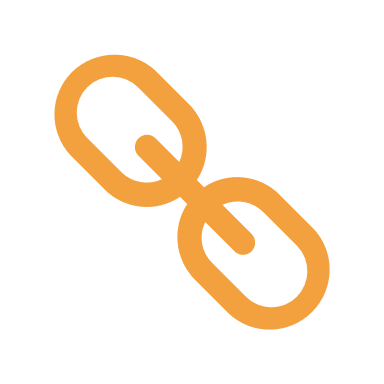 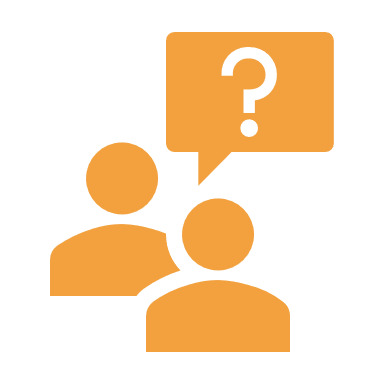 [Speaker Notes: IPs have mandate from USAID to coordinate and collaborate.

Individual mandates prioritize, service delivery, demand creation, and commodity security.]
Monthly Activity Coordination Meetings
Share and address challenges from field
Share implementation plans to avoid “clash of activities,” leverage resources, and avoid duplication
Ensure unified message presented to the State
Coordinate agendas for advocacy
Facilitate coordination:
Challenges:
Both Activity and State respondents in Kebbi noted that coordination could be more robust
Activity monthly meetings not always held due to competing demands and tight schedules
[Speaker Notes: Activity and State respondents in Kebbi noted that coordination could be more robust. 
In between meetings Activities have ad hoc meetings and use WhatsApp

The State would like USAID to sit together with them to enhance harmonization.]
Co-location of Offices
In Kebbi, Activities are co-located with State
Facilitated communication, improved coordination, and helped build relationships between key State and Activity staff
PSM temporarily located with BA-N and IHP due to a fire. State respondents appreciated PSM’s co-location with the LMCU because the activity provides direct technical support
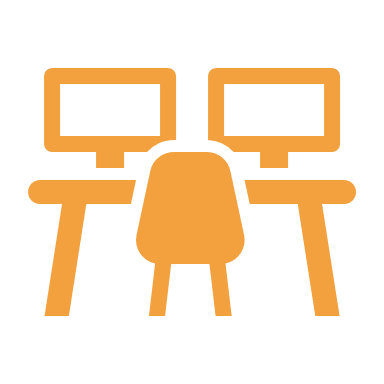 [Speaker Notes: Both Activity and State respondents stated that the co-location of offices helps with communication and coordination. Some State respondents noted that the PSM is temporarily co-located with BA-N and IHP due to a fire. Normally, PSM is co-located with the LMCU. State respondents appreciated PSM’s co-location with the LMCU because the activity provides direct technical support. IHP also has offices embedded in three LGAs, which facilitates communication and coordination with the State at that level.]
Coordination with Other Development Partners
Through TWGs and other forums, Activities coordinate with other partners; gain insight into what others are doing to avoid duplication and address gaps.
Different mandates of other partners can make coordination a challenge.
National Activity respondent reported desire for USAID to encourage other development partners to sign onto USAID MOUs so that the State can be accountable to one common and transparent platform.
[Speaker Notes: A national Activity respondent said they would like USAID to encourage other development partners to sign onto USAID MOUs so that the State can be accountable to one common and transparent platform.

Mission respondent: the different development partners in a State can have different mandates that can make it challenging for each to make the technical or programmatic changes that they would like, such as harmonizing SBC messages. They explained that it is counterproductive when different donors in the same State are looking at similar behaviors but communicating slightly different messages to the same audience. As a result, they felt coordination with other development partners needs to be a priority.]
Use of Existing State Structures
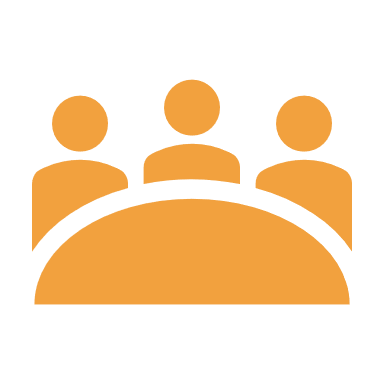 Making use of existing State structures facilitated coordination and implementation.
For example, in Kebbi, the Activities leveraged the Advocacy Core Group to access top government officials.
[Speaker Notes: BA-N collaborated with the State to create the Advocacy Core Group (ACG). Key members are religious leaders, the wife of the State Governor, and the Emir of Gwandu. The ACG works to change providers’ behavior that is preventing women from attending antenatal care or delivering at health facilities. The Activities leverage the ACG to see top government officials.]
Activity Work and Implementation Planning
Activities shared their final workplans with each other and State.
Most plans were developed at the Activities’ Abuja office.
State respondents would like to have input into Activities’ workplans before they are finalized to improve relationships and implementation.
Activities also engage in monthly and quarterly implementation planning, and States have more involvement in these plans; this leads to greater ownership by the State.
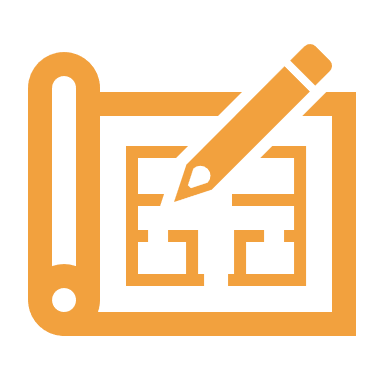 [Speaker Notes: Further down the line, not as much state involvement, but state would still like to be involved. Different perceptions of where that boundary should be.

IHP respondents reported that the State was more involved in the development of IHP’s previous workplan. Much of the current year’s workplan was repeated from the previous year. IHP developed the workplan and shared the final document with the State. A State respondent reported that IHP’s final workplan was not shared with the PHCDA.

BA-N reviewed the 2019 plan and determined which activities to carry forward. This time, the State was not involved

PSM is active in 36 States. Its workplans are developed at the central level. Most of the activities in the State plan are routine (e.g., bimonthly Logistics Management Information System [LMIS] review meeting, last mile distribution monitoring, proof of delivery review). There may be a few small additions and/or subtractions to this routine workplan in each State plan, which are communicated by the PSM Regional Director. The PSM workplan is aligned with the State AOP because the routine activities of PSM are aligned with the LCMU.]
Fuzzy Definition of Coordination
Unclear: 
Boundaries for Activity coordination
Responsibilities of individual Activities when implementing some joint activities
[Speaker Notes: Another theme was having a fuzzy definition of coordination.  For example, A national Activity respondent stated there are no clear boundaries for IP coordination and felt that USAID defining the approach more fully would be helpful.]
System-Level Factors
Different Activity mechanisms and timelines
Challenges with integrated versus disease-focused programming
Fragmentation of government offices
Limited availability of demand-side data
Transfer of health workers
[Speaker Notes: The second set of main themes that emerged were System-level factors.]
Different Activity Mechanisms and Timelines
Different mechanisms of Activities are a challenge because some have more flexibility; can shift things around to achieve a result while others cannot.
Different timelines of Activities create challenges because one activity may be in the very early stages of implementation while another is closing.
Challenges with Integrated Versus Disease-Focused Programming (1)
Integrated programming:
Some IHP facilities might not be prioritized by PSM.
Under PSM’s malaria task order, commodities are provided to high malaria volume facilities. IHP operates in one PHC per ward, which is not necessarily a high-volume malaria facility. 
State had a say in the facilities selected by IHP based on multiple criteria, and may not be highest volume facilities
With malaria, selection of facilities is based on malaria case volume.
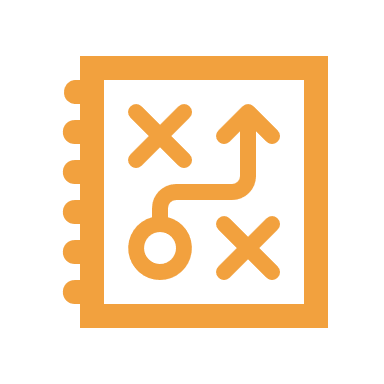 [Speaker Notes: Another example of how mandates constrain coordination]
Challenges with Integrated Versus Disease-Focused Programming (2)
Integrated programming (cont.):
Politics of malaria-only program vs. integrated including family planning
Disease-focused programming:
Cost of delivering commodities is higher because only specific commodities are distributed and other necessary commodities must be managed by other means.
“Family planning doesn’t get the same acceptance that a mosquito net does.” 	
-Mission respondent
[Speaker Notes: An Activity coming in with just a malaria program may have wider acceptance than one coming with malaria and family planning.]
Fragmentation of Government Offices
Fragmentation of government offices may be a bigger challenge for integrated programs.
Difficult to coordinate with many different agencies all together versus coordinating with each separately.
Responses from IHP and State interviewees suggest that there was a difference in the State’s versus IHP’s interpretation of IHP’s scope and role.
IHP is playing an active role facilitating coordination between SMOH and SPHCDA to ensure a clear understanding of roles and responsibilities.
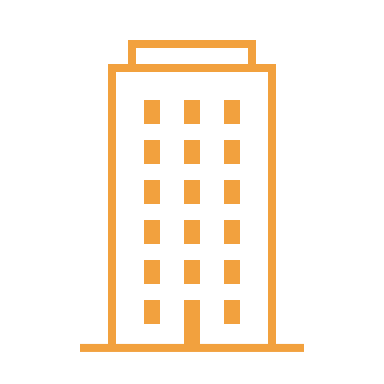 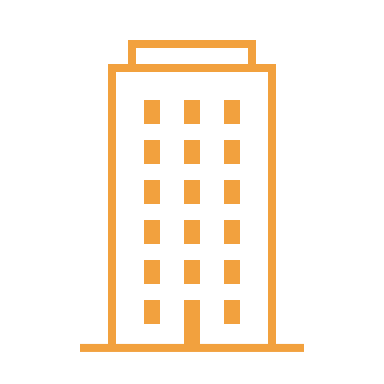 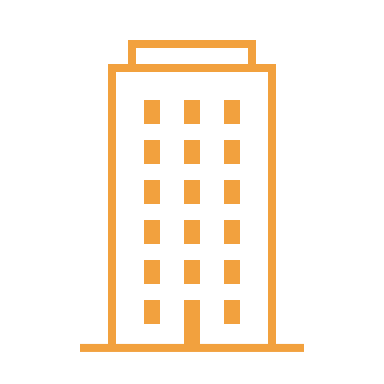 [Speaker Notes: In Kebbi, a State respondent suggested that all IHP work should go through the PHCDA because IHP is tasked with improving primary health care. They said that IHP coordinated some activities with SMOH and KECHEMA that they believed should have been coordinated by the PHCDA. These concerns may partly reflect fragmentation of government agencies, as reported by a national Activity respondent, and different expectations about the roles of different agencies that affect IHP’s activity implementation when working across an integrated portfolio.]
Limited Availability of Demand-Side Data
There is no routine information system for demand-side data like DHIS2 for service-level data.
BA-N interprets their own monitoring data and shares it with other Activities to inform decision making.
However, BA-N’s data may not be sufficient for other Activities in some cases (e.g., forecasting commodities).
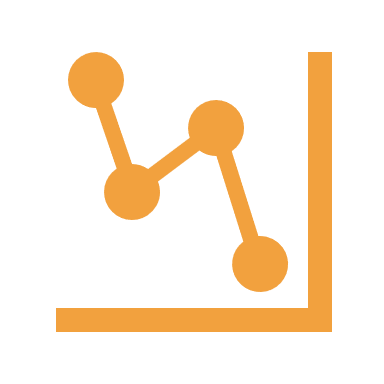 [Speaker Notes: No routine system for demand-side data as there is for service delivery data in the DHIS2.]
Transfer of Health Workers
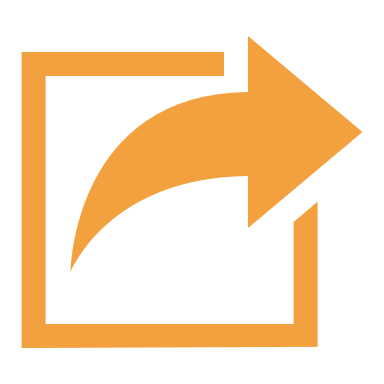 Transfer of health workers hindered implementation as new staff needed to be trained.
Factors Related to Sustainability
Support for State Annual Operational Plan (AOP) process
Joint advocacy
Ownership by the State
Daily subsistence allowances (DSAs) and travel allowances
Issues with coverage
Support for State AOP Process
Activity workplans are incorporated into State AOP.
Activities assisted the State with development and harmonization of various AOPs related to malaria, RMNCH, nutrition, SBC, commodities, etc. 
State respondents appreciated the use of Activity workplans and the MoU with USAID to inform the AOP.
Activities’ technical support of the AOP process was also appreciated by the State.
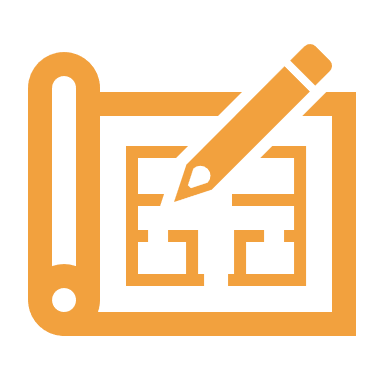 Joint Advocacy
Activities cannot approach top government leadership separately. They must have a joint factsheet.
Kebbi: State noted that PSM and other Activities played a key role in advocating for State to create budget line for LMCU. Previously, LMCU did not have a budget and therefore could not take ownership of activities.
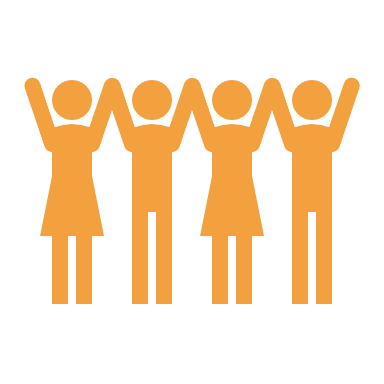 [Speaker Notes: Activities cannot approach top government leadership separately. They must have a joint factsheet which shows how each Activity contributes to service delivery, demand generation, and logistics.


Kebbi: State noted that PSM and other Activities played key role in advocating for State to create budget line for LMCU. Previously, the LMCU did not have a budget and therefore could not take ownership of activities.]
Ownership by the State
Ownership by the State, where it exists, facilitates implementation. 
Both Activity and State respondents reported lack of human resources for health (HRH), lack of State funding, and late release of State funds as challenges to State ownership.
Suggestion from State that IHP and State need to develop shared understanding like that of other partners:
“They [IHP] are the ones coordinating, not the State, which is supposed to coordinate….The whole responsibility of coordination is under them; there is no ownership by the State.”
-State respondent
DSAs and Travel Allowances
State and Activity respondents reported that the State was dissatisfied with IHP’s procedures, which differ from other partners, especially travel allowances.
State confirmed some staff do not attend IHP activities as a result.
Operational challenges occur when organizations apply different policies. Mission is discussing aligning procedures among Activities and with other donors.
[Speaker Notes: Kebbi State respondents commented that IHP does not provide DSAs like other partners.

A Mission respondent noted that the IPs come from different organizations and operational challenges occur when organizations apply different policies, for example if one has a transport allowance for certain kinds of events and another does not.

Mission staff are having conversations about travel allowances and DSAs—how to align them among IPs and other donors.

We understand that, since we did this research, this situation may have changed. Our next round of data collection in early 2022 will get updated information.]
Issues with Coverage
State respondents reported issues with limited implementation coverage (number of PHCs, number of wards) which could impact the Activities' ability to have broader impact.
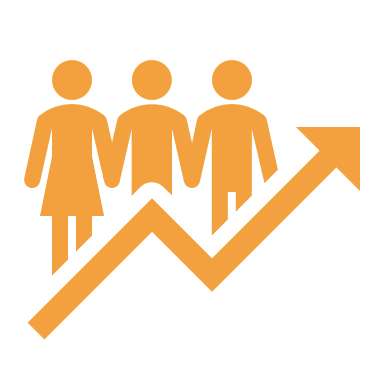 Implementation Successes
Implementation Successes Reported by the State (1)
Perceived improvement in empowerment of women
The jingle radio segment Albishinku is perceived to be popular and effective in changing people’s attitudes related to health.
Interpersonal communication and counseling work with providers is perceived to be improving their communication with clients, which in turn makes clients seek more services at facilities.
The low dose, high frequency approach to building the capacity of providers is perceived to be effective.
In terms of IHP’s training to improve quality of care, “The State will say bravo to IHP.”  -Kebbi State respondent
[Speaker Notes: Community empowerment for women is improving, (e.g., some have motorcycles, grinding machines, sewing machines, and domestic animals).]
Implementation Successes Reported by the State (2)
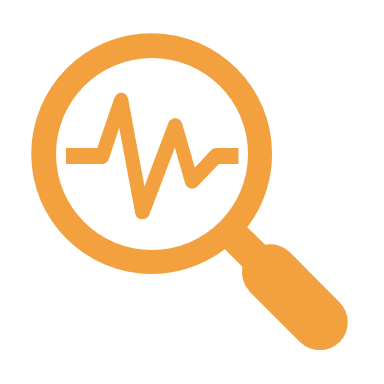 Improvement in DHIS2 data quality
Training of health care workers on LMIS and data validation exercises
Improvement in commodity supply; reporting rate for family planning commodities has improved tremendously
Creation of a State budget line of LMCU
Development of costed Minimum Service Package and business plans for 225 health facilities
[Speaker Notes: PSM is a strong project and commodity supply is very good.
The reporting rate for family planning commodities has increased to 100 percent under PSM, whereas before it was between two percent and ten percent.
PSM and other Activities played a key role in ensuring that the State created a budget line for the LMCU. Previously, the LMCU did not have a budget and could not take ownership of activities.]
Conclusions
Conclusion
Overall, coordination among the Activities and with the State is working well given the number and complexity of relationships, but competing priorities and time are common constraints. 
Fragmentation of government offices seemed to be an issue for integrated programming in Kebbi. 
DSA and travel allowance policies were a challenge. 
Lack of State funds and human resources are common constraints to increased State leadership. 
Despite this, State respondents pointed to many successes achieved by the Activities and offered high praise of their work.
Next steps
Next Steps
Process monitoring
Second round of process monitoring in early 2022
Focus on sustainability
Fewer interviews 
We heard themes repeated early in process
Organizational network analysis
Follow-up for TWG membership list
HFA/provider interview results in early 2022
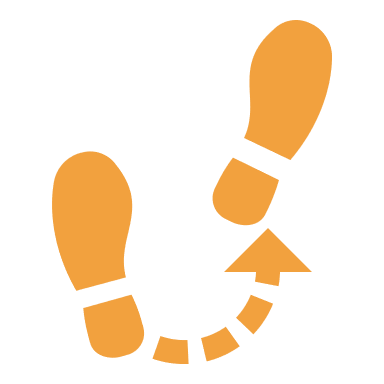 [Speaker Notes: We will apply ONA methods to gather data to help us understand how the activities and state actors are collaborating and coordinating efforts. Actors such as IP and MOH staff in Abuja, Ebonyi, Kebbi and Zamfara, in addition to other stakeholders identified by USAID, will be surveyed to assess connections and engagement between the various stakeholders. D4I has previously tested tools that will be adapted for this purpose to map the stakeholder networks and depict relationships between organizations. The ONA method will be used to gather information systematically from organizations to characterize the network by measures such as density (number of links among organizations as a proportion of all possible links), centrality (the degree to which a high proportion of links are with a single or few organizations), and reciprocity (the proportion of mutual ties—e.g., organizations that refer clients to each other or share resources with each other) (Reynolds, Curran, & Thomas, 2014). We plan to conduct ONA early in Year 2 of the evaluation and then again in the final year of the evaluation, at a minimum. Having ONA data at multiple time points will contribute to our understanding of how collaboration between the activities and state organizations evolves over time as they work to improve health outcomes.]
Questions?

Thank you.
Discussion/Feedback
Write in chat: 

What in these results was most interesting to you?
Discussion/Feedback
Do these results fit with your experience?

What was surprising, if anything?

Anything to expand on/explain further?
This presentation was produced with the support of the United States Agency for International Development (USAID) under the terms of the Data for Impact (D4I) associate award 7200AA18LA00008, which is implemented by the Carolina Population Center at the University of North Carolina at Chapel Hill, in partnership with Palladium International, LLC; ICF Macro, Inc.; John Snow, Inc.; and Tulane University. The views expressed in this publication do not necessarily reflect the views of USAID or the United States government.
www.data4impactproject.org
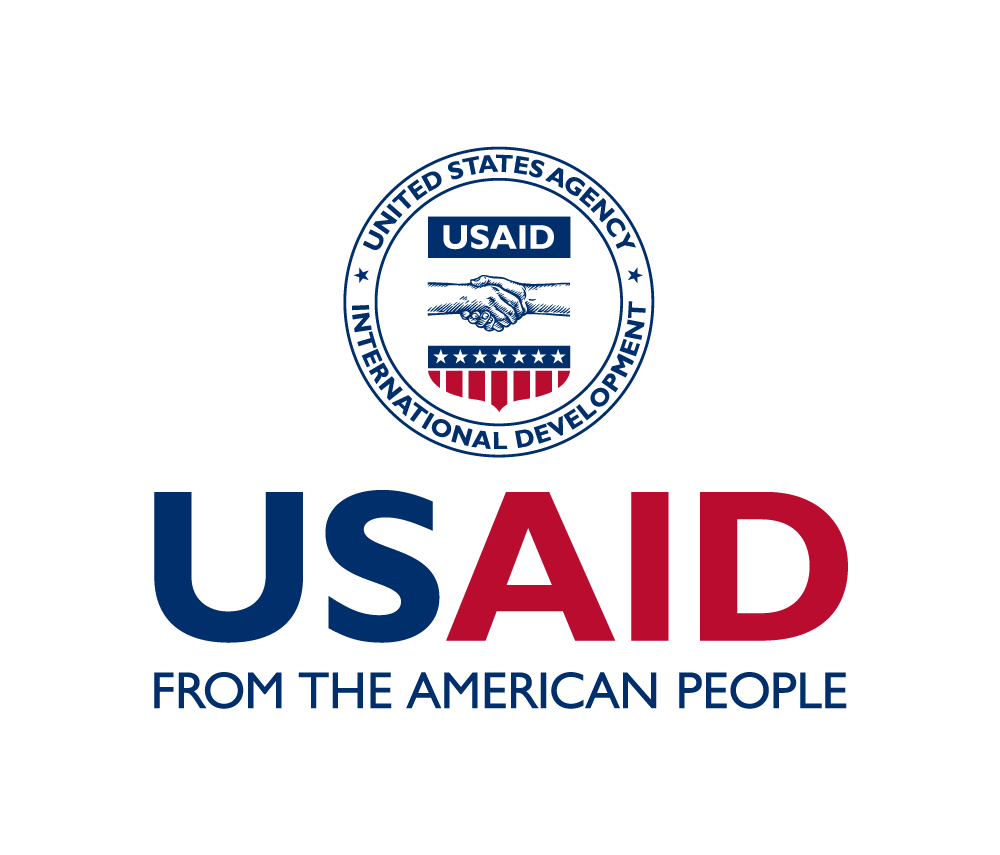 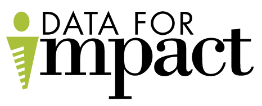